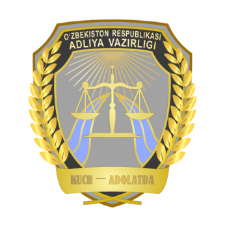 O‘zbekiston Respublikasining ayrim qonun hujjatlariga mahkumlarning huquqlari va qonuniy manfaatlarini ishonchli himoya qilishga qaratilgan o‘zgartish va qo‘shimchalar kiritish to‘g‘risida
O‘RQ-817-son (15.02.2022-y.)
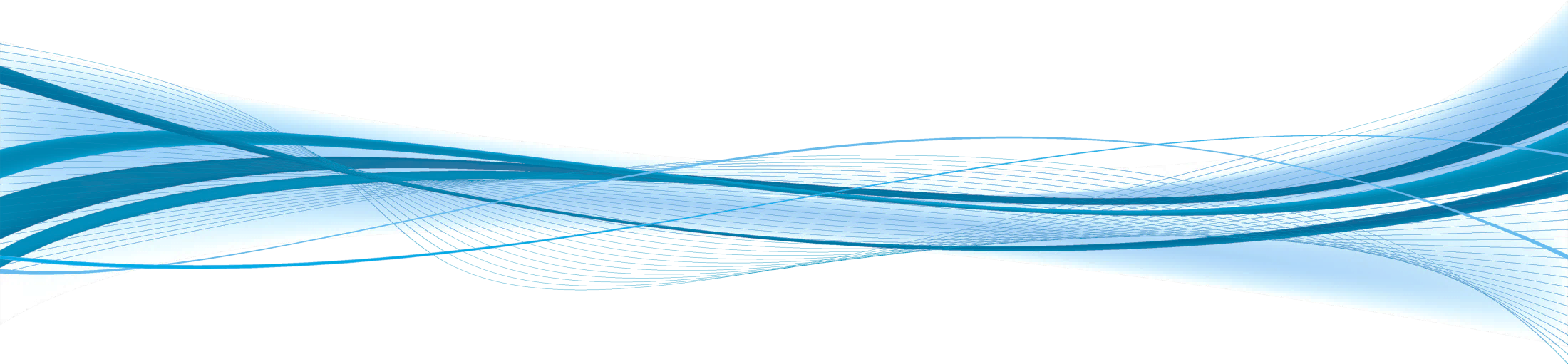 “O‘zbekiston Respublikasining ayrim qonun hujjatlariga mahkumlarning huquqlari va qonuniy manfaatlarini ishonchli himoya qilishga qaratilgan o‘zgartish va qo‘shimchalar kiritish to‘g‘risida”gi Qonun (OʻRQ–817, 15.02.2022-y.)
“Fuqarolarning davlat pensiya taʼminoti toʻgʻrisida”gi Qonunga kiritilgan qoʻshimchaga koʻra, ozodlikdan mahrum etishga hukm qilingan shaxslarning jazoni ijro etish muassasalarida jazoni oʻtash davrida bajaradigan har qanday ishi, agar ushbu ish bajarilgan davr uchun jazoni ijro etish muassasasi tomonidan ijtimoiy soliq toʻlangan boʻlsa, pensiya tayinlashda ish stajiga qoʻshib hisoblanadi.
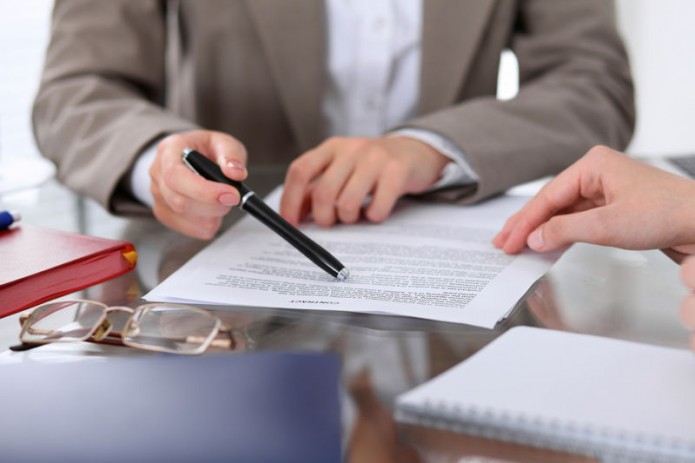 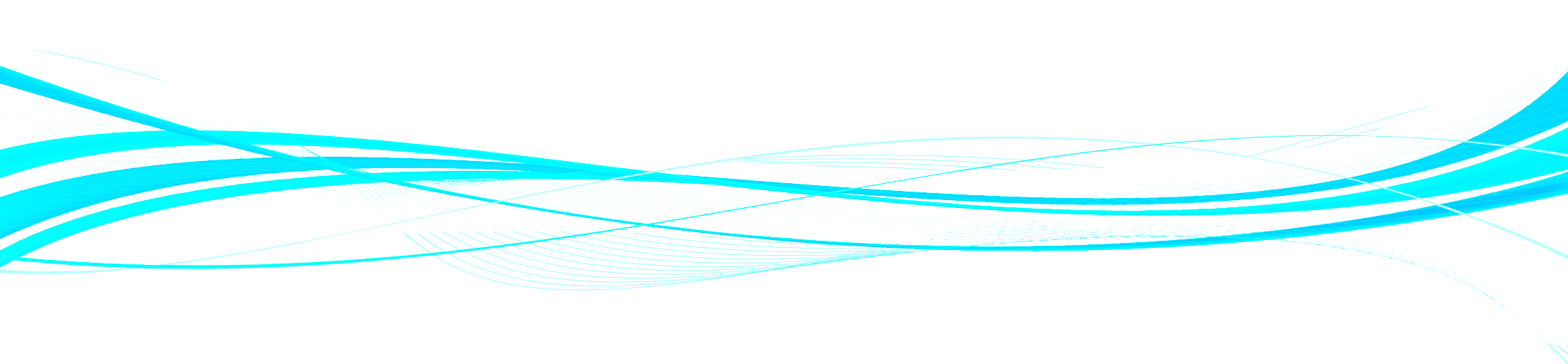 “Jinoyat-ijroiya kodeksi”ga kiritilgan o‘zgartirishlar
Mahkumning mehnatga vijdonan munosabatda boʻlishi, belgilangan mehnat normalarini bajarishi, ongli ravishda mustaqil ishlash koʻnikmalarining shakllanganligi, oʻqishga va kasb-hunar oʻrganishga qiziqishi

Mahkumning jazoni ijro etish muassasalarida tashkil etiladigan madaniy-maʼrifiy tadbirlardagi ishtiroki, uning tashabbusi, boshqa mahkumlarga ibrat boʻlishga intilishi

Mahkumning jazoni ijro etish muassasasida oʻrnatilgan ichki tartib-qoidalariga rioya etishi, mahkumga nisbatan ragʻbatlantirish choralari qoʻllanilganligi, unga intizomiy jazo chorasi qoʻllanilmaganligi
“Jinoyat-ijroiya kodeksi”ga mahkumlarning tuzalish yoʻliga oʻtganligini aniqlash mezonlari kiritildi.
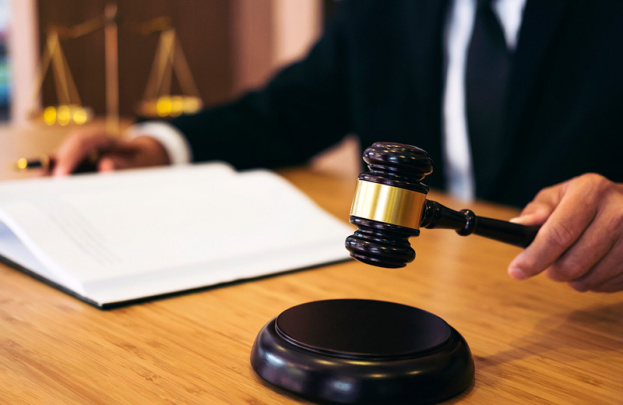 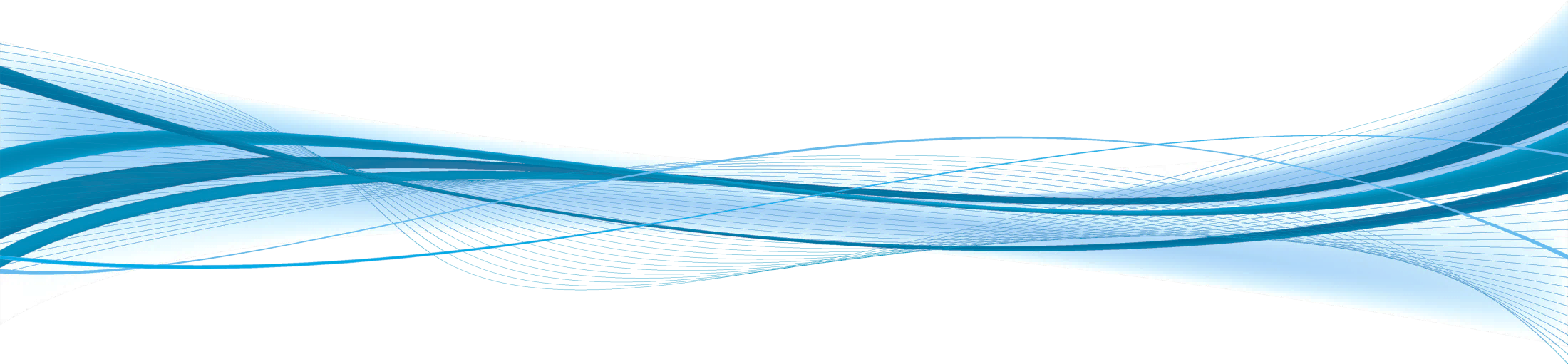 “Jinoyat-ijroiya kodeksi”ga kiritilgan o‘zgartirishlar
Mahkumni tuzalish yoʻliga oʻtgan yoki oʻtmagan deb topish toʻgʻrisidagi xulosa komissiya tomonidan rasmiylashtiriladi va mahkumning shaxsiy yigʻmajildiga qoʻshib qoʻyiladi.
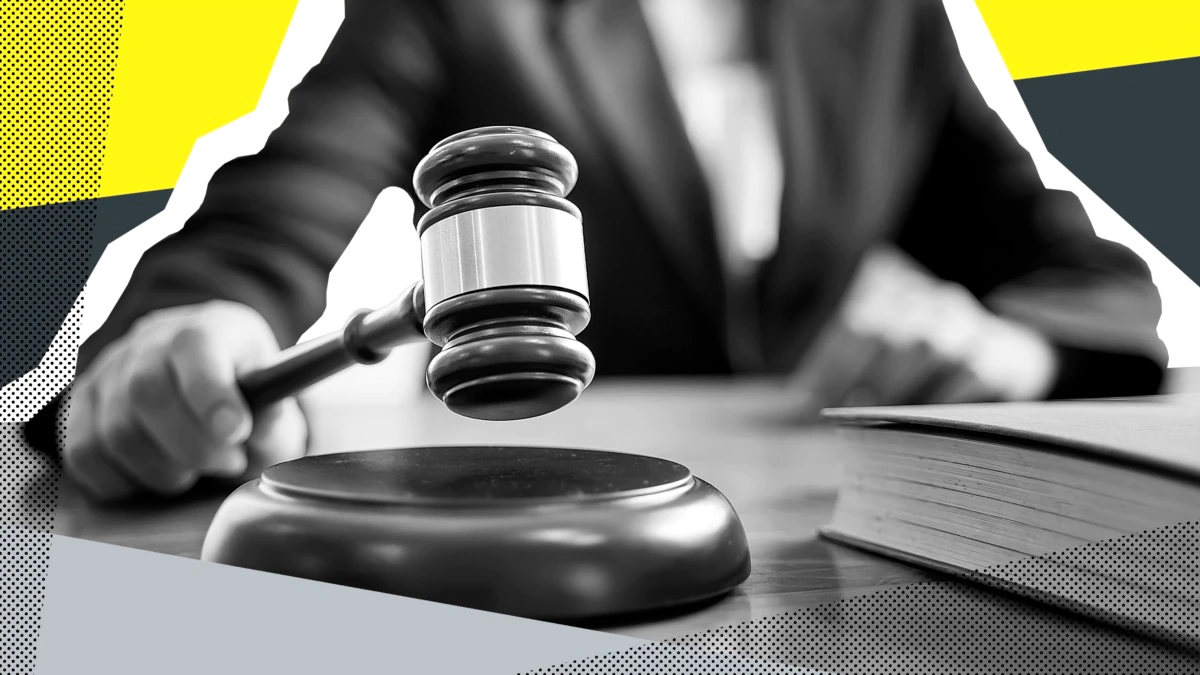 Shu bilan birga, ozodlikdan mahrum etishga hukm qilingan shaxslar ishdan bo‘sh soatlarda, tungi dam olish uchun ajratilgan vaqtdan tashqari, kinofilmlar va teleko‘rsatuvlar ko‘rish, radio eshittirishlar eshitish huquqiga ega bo‘ldi.
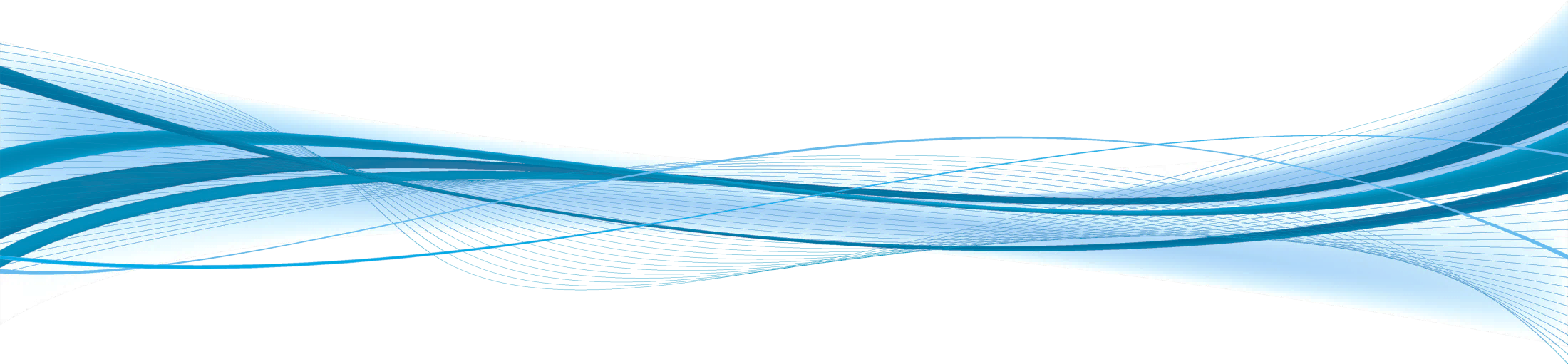 E’tiboringiz uchun rahmat !